Science 8- Microscope Lab
Post Lab Wrap Up
Reminders
There will be a quiz on Living Characteristics & Parts of the Cell on:
Wednesday October 17th (803) or Friday October 19th (802)
Review Sheet will be provided and Found Online (msdcarter.weebly.com)
ALL PERMISSION FORMS and MONEY ($$) for Discovery Centre field Trip are due by FRIDAY OCTOBER 19th!
Discovery Centre Field Trip on Monday October 22nd (9:15am-1:45pm); BRING YOUR OWN LUNCH!
Outcomes Achieved in Lab Activity
I can use a light microscope to see cells.
I know the difference between plant and animal cells
I understand that a cell is alive because it can grow, move, respond and reproduce.
Plant Cells- Onion
Many students had luck finding something similar to this (except Yellow/Brown color) at 100X
Animal Cell- Cheek Cells
Difficult to see, not many had any luck; should have looked like this at 400X (except brown, yellow due to iodine)
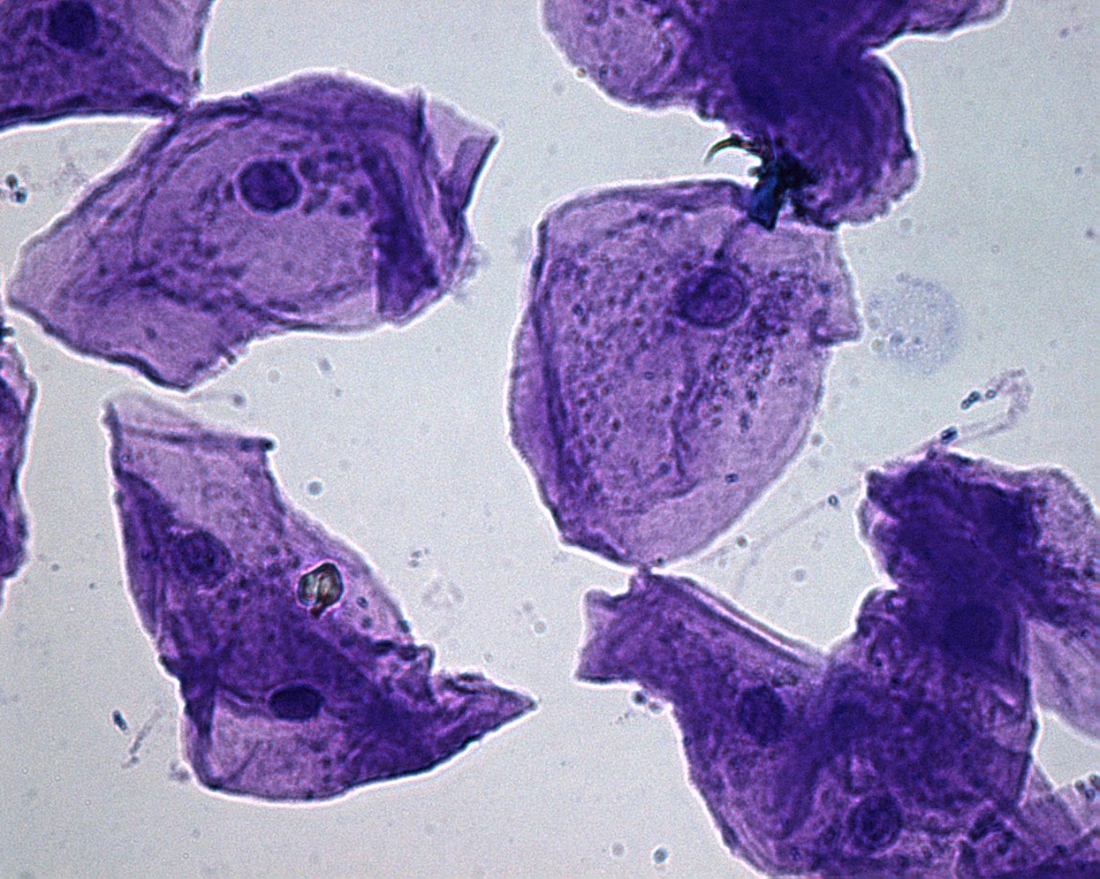 Comparing Plant and Animal Cells
Plant (Onion)
Animal (Cheek)
Nucleus

Cell Wall

Chloroplast

Cytoplasm

Cell Membrane
What didn’t we see?
https://www.youtube.com/watch?v=URUJD5NEXC8
What are we doing now?
Finish lab sheet
Work on Organelle analogy sheet
Study for quiz
Bill Nye- Cells
https://vimeo.com/116866613